Anatomy of the SeedTopic # 2023
Mr. Christensen
Taxonomic Classes
Angiosperm—The flowering plants, seeds are borne in an enclosed ovary (Examples Corn, beans and Maples  250,000 species).
Gymnosperm—The seeds of gymnosperms are borne naked with no ovary (Examples: Pines, spruces, and ginkgo 700 species)
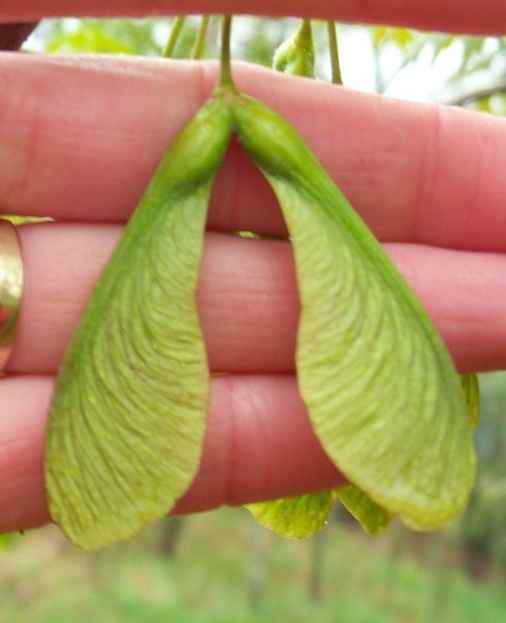 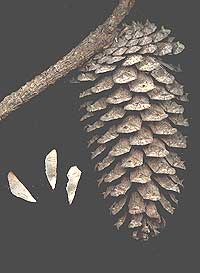 Minnesota Tree Care Advisors
www.mntca.org/Reference_manual/tca_silver_maple.htm
http://backyardnature.net/gymnos.htm
Subclasses of Angiosperms
Monocot—Plants that have one cotyledon (seed leaf) in their seeds (60,000 species).
Dicot—Plants that have two cotyledons in their seeds (185,000 species).
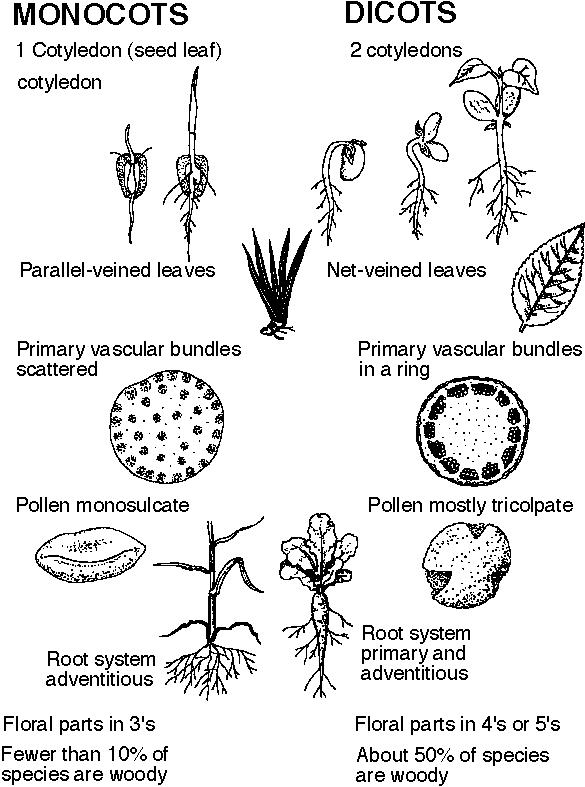 Oklahoma Education--www.howe.k12ok.us/~jimaskew/bplants.htm
Seed Components
A seed contains all of the genetic information needed to develop into an entire plant.  It contains three parts.
(1) Embryo-a miniature plant which will grow when conditions are favorable.
(2) Endosperm-built in food supply for the plant.
(3) Seed Coat—Hard outer covering, protects the seed from disease and insects.  Prevents water from entering the seed before the proper time.
Seed Germination
Germination-Seed embryo goes from a dormant state to an active, growing state.
Conditions for germination—
   1.  The seed absorbs water through the seed coat
    2.  The seed has oxygen
    3.  The seed has a favorable temperature
    4.  Some species, require light (Celery) others darkness.
    5.  Dormancy Period
Favorable Temperature
Most species require 65-860F.
Some species have specific temperature requirements
     Cool temps (40-77) 0F (broccoli, carrot, celery, lettuce, onion, coleus, delphinium)
     Warm temps
           -above 50 0F; asparagus, corn, tomato
           -above 60 0F; beans, pepper, cucurbits
Seed Dormancy
Seed coat dormancy-a hard seed coat does not allow water to penetrate (Redbud, locust).  Scarification-breaking of the seed coat (fire, insects, digestion, fungi, mechanically or with chemicals.
 Embryo dormancy-seeds must go through a chilling period before germinating (elm, witch hazel) Stratification is used storing seeds in moist medium at temperatures between 320 and 500F.
Monocot Seed Parts
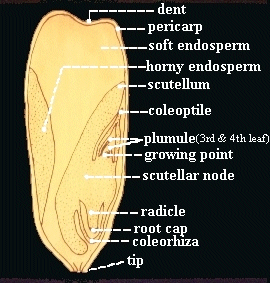 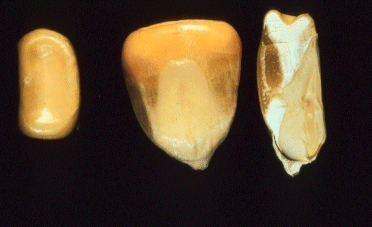 http://www.pssc.ttu.edu/pss1321/web%20Topics/cpa2.htm
Hypogeal Emergence
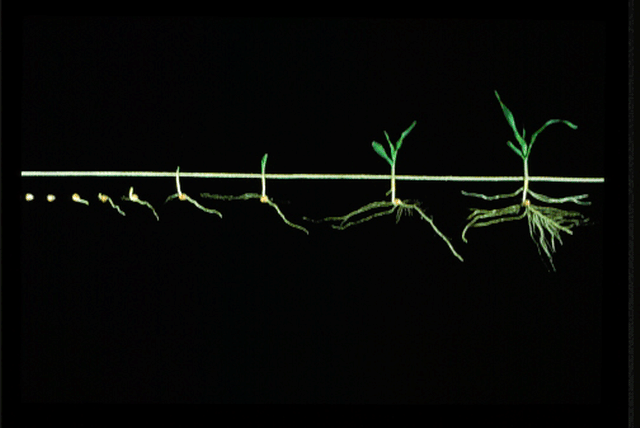 Iowa State University http//maize.agron.iastate.edu/images/corn/fig1.gif
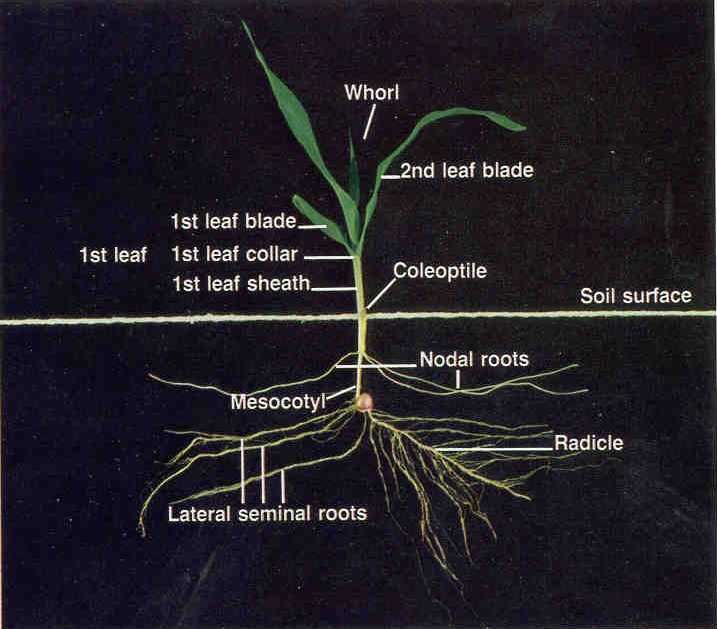 Iowa State University http//maize.agron.iastate.edu/images/corn/fig1.gif
Dicot Seed Parts
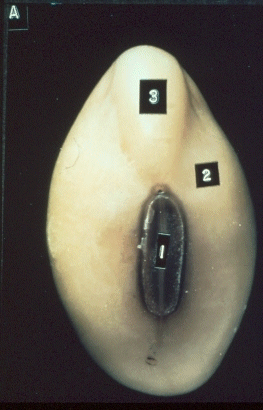 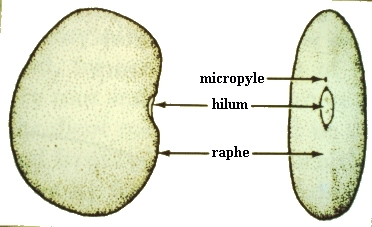 http://www.pssc.ttu.edu/pss1321/web%20Topics/cpa2.htm
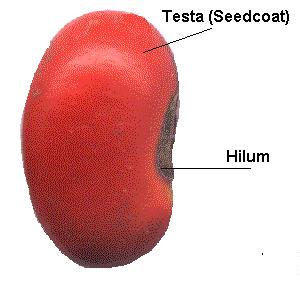 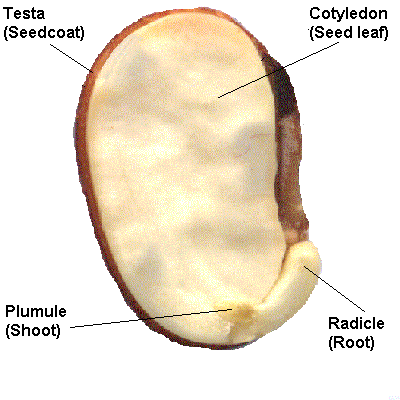 The seedsite.co.uk/seedparts.html
http://www.pssc.ttu.edu/pss1321/web%20Topics/cpa2.htm
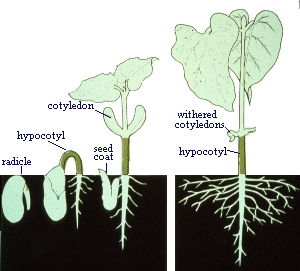 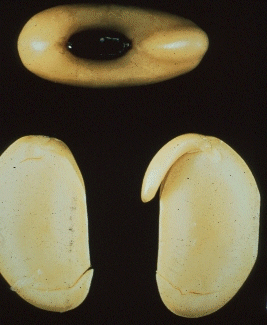 http://www.pssc.ttu.edu/pss1321/web%20Topics/cpa2.htm
Epigeal Emergence
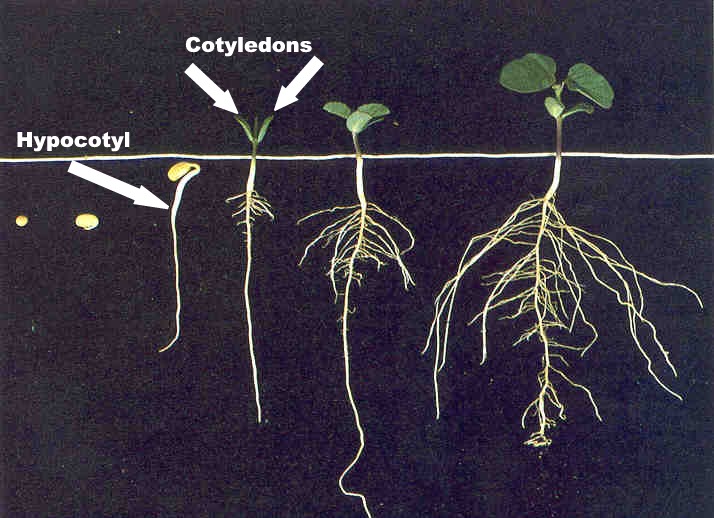 Iowa State University http//www.extension.iastate.edu/pages/hancock/agriculture/soybean/bean_develop/emergence.html
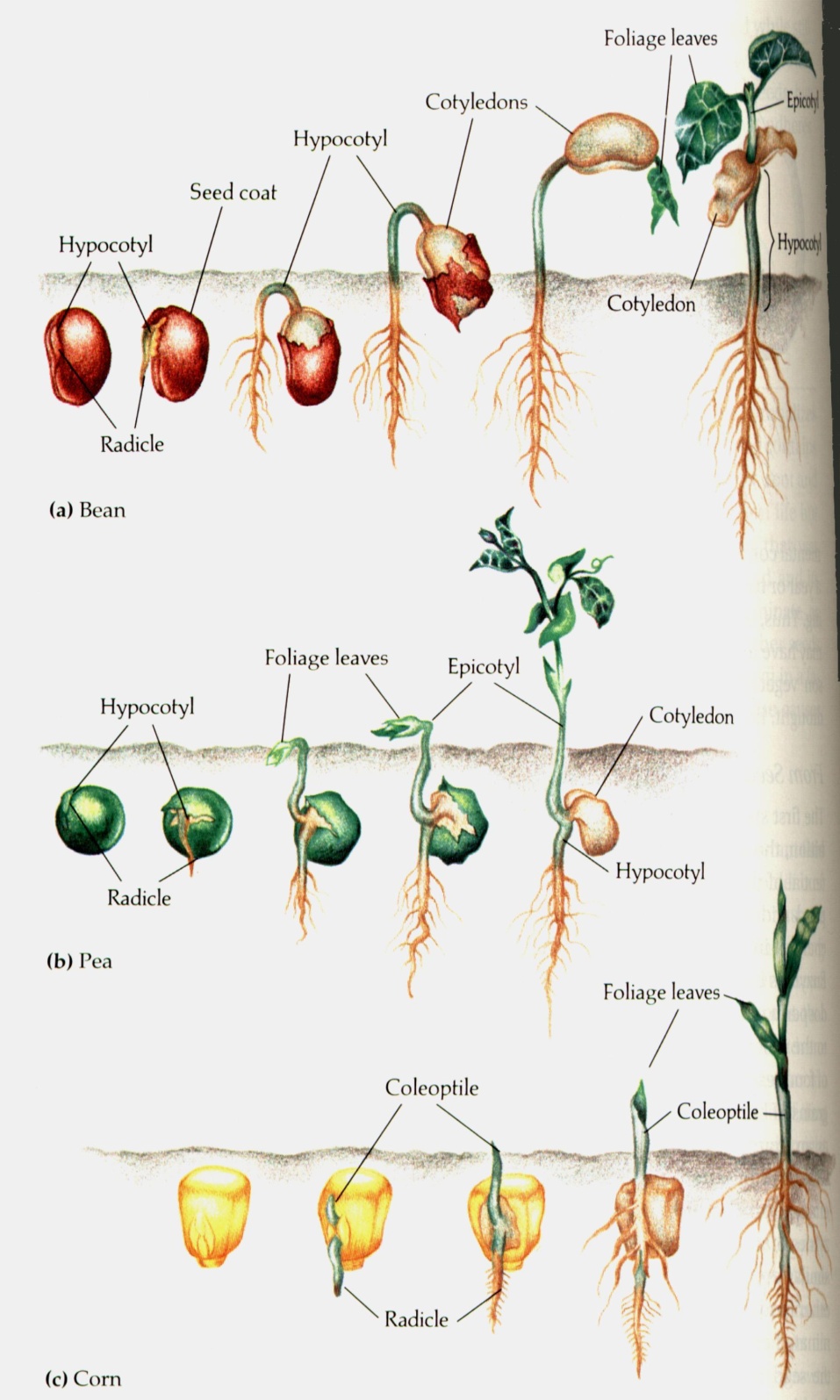 Epigeal Emergence
Hypogeal Emergence
Mrs. Killough’s AP Biology Class www.flashnet/~ben8403/seedanat.html